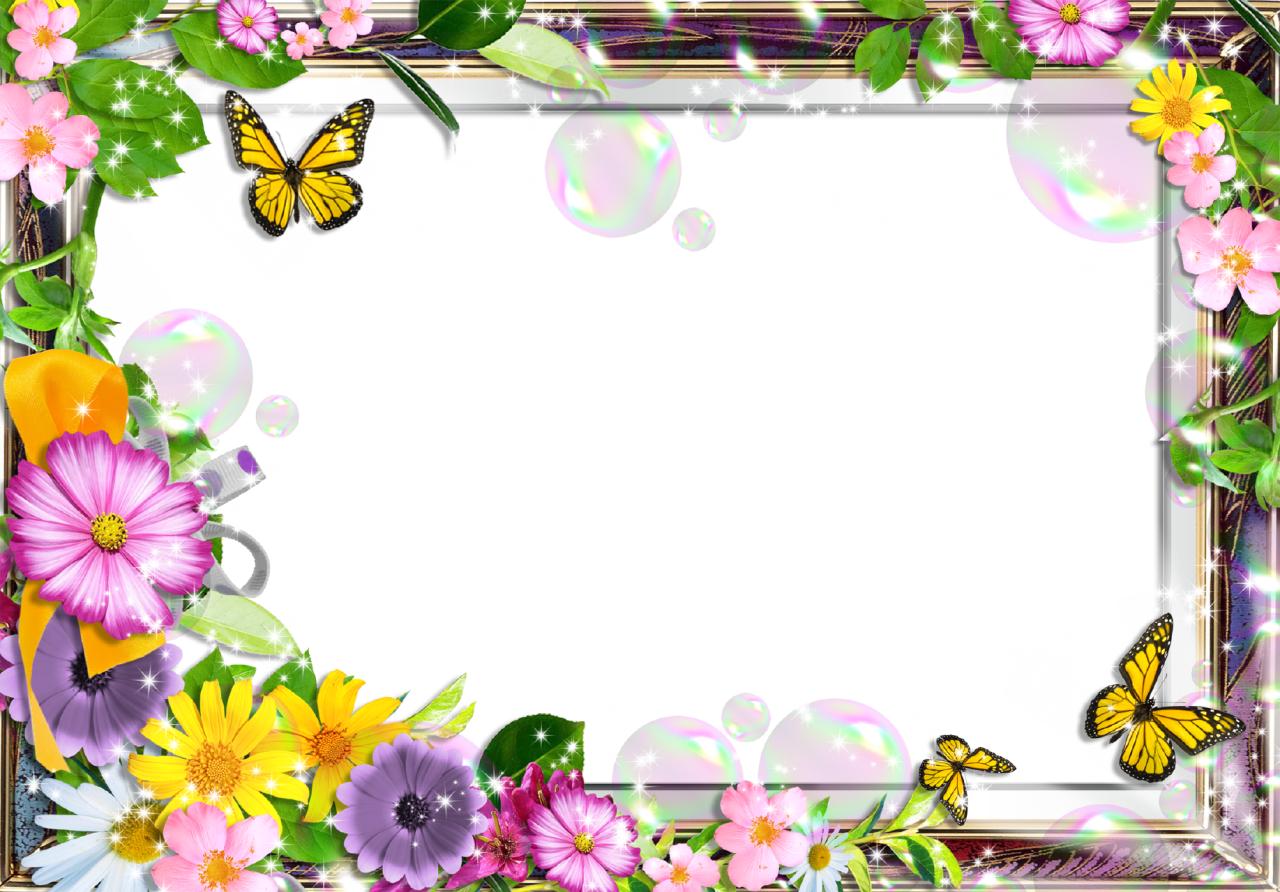 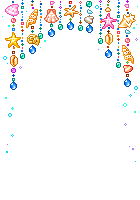 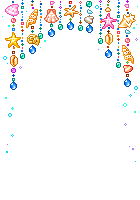 Giáo ánBảng chia 7
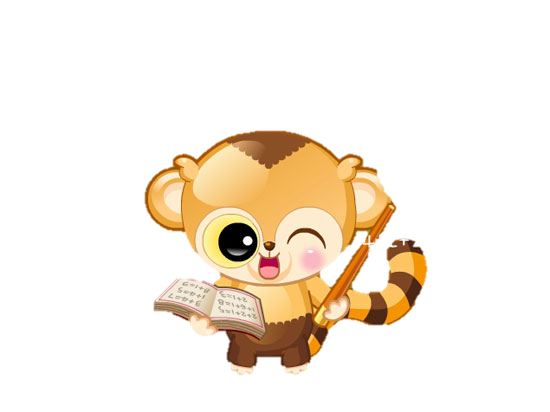 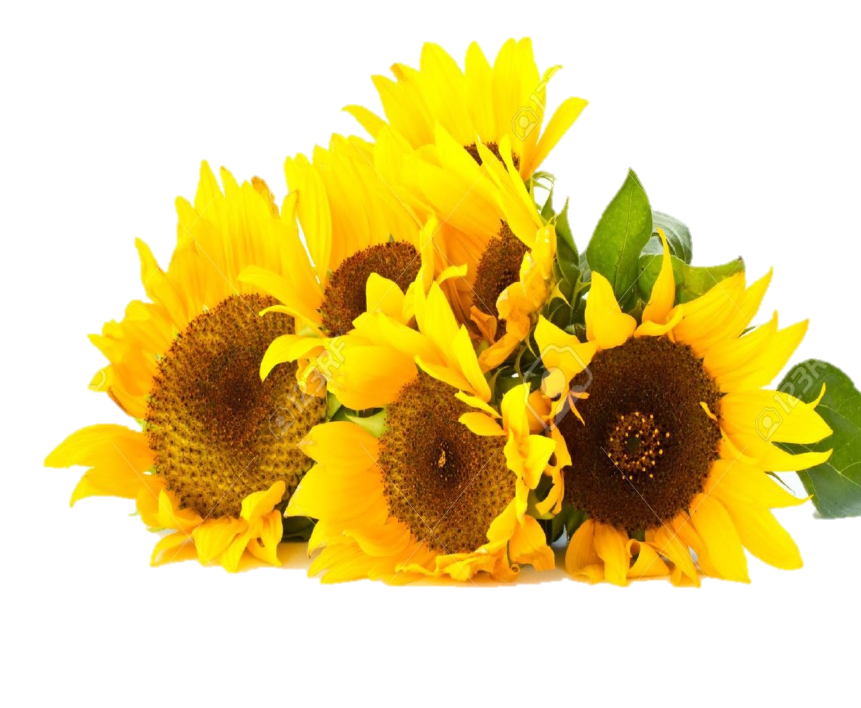 Bảng chia 7
Thực hành
Hãy lấy trong bộ thực hành môn toán: 2 tấm bìa, mỗi tấm bìa có 7 chấm tròn.
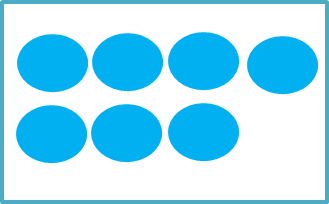 7 x 2 = 14
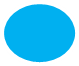 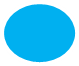 => 14 : 7 = 2
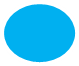 Bảng chia 7
Thực hành
Hãy lấy trong bộ thực hành môn toán: 3 tấm bìa, mỗi tấm bìa có 7 chấm tròn.
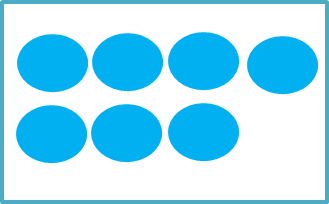 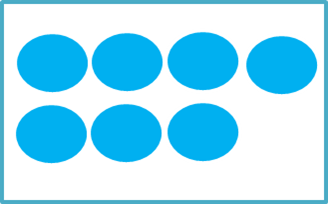 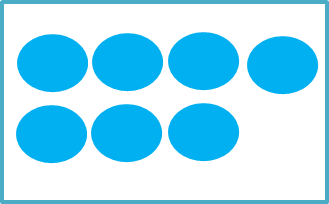 7 x 3 = 21
=>21 : 7 = 3
Bảng chia 7
7 x 1 = 7
7 x 2 = 14
7 x 3 = 21
7 x 4 = 28
7 x 5 = 35
7 x 6 = 42
7 x 7 = 49
7 x 8 = 56
7 x 9 = 63
7 x 10 = 70
7 : 7 = …
14 : 7 = 2
21 : 7 = 3
28 : 7 =...   
35 : 7 =…
42 : 7 =…
49 : 7 =…
56 : 7 =…
63 : 7 =…
70 : 7 =…
1
Bảng nhân 7
Bảng chia 7
4
5
6
7
8
9
10
Bảng chia 7
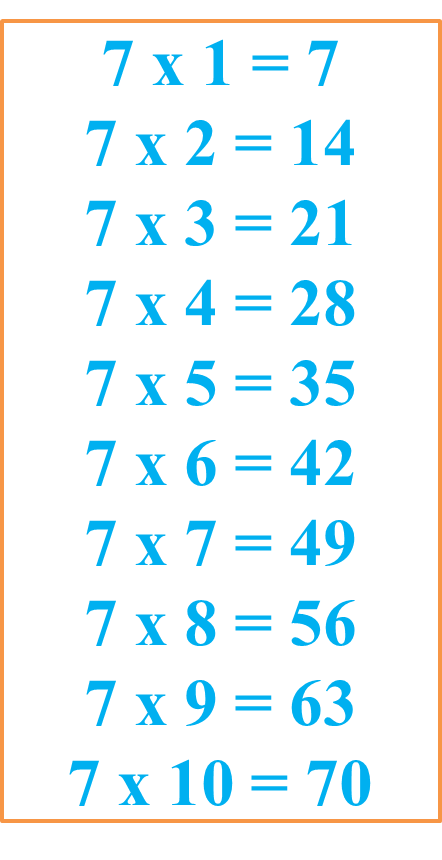 7 : 7 = 1
14 : 7 = 2
21 : 7 =...
28 : 7 =...   
35 : 7 = 5
 42 : 7 =…
… : 7 = 7
  … : 7 =…
  … : 7 =…
70  : 7 =…
3
4
6
49
8
56
60
9
10
Thứ  ngày  tháng  năm 2017
Bài tập 1 : Tính nhẩm .
Luyện tập
28 : 7 =…
14 : 7 = …
49 : 7 = …

 21 : 7 = …
 63 : 7 = …
 7 : 7 = …
4
70 : 7 = …
56 : 7 = ...
 35 : 7 = …
10
2
8
7
5
42 : 7 = …
  42 : 6 = …
    0 : 7 = …
6
3
7
7
0
1
Thứ ngày 1 tháng 5 năm 2017
Bài tập 2 : Tính nhẩm
35
7 x 5 = …
35 : 7 = …
35 : 5 = …
5
7
14
7 x 2 = …
14 : 7 = … 
14 : 2 = …
2
7
Bài tập 3 :
Có  56 học sinh xếp đều thành 7 hàng. Hỏi mỗi hàng có bao nhiêu học sinh ?
7 hàng
56 học sinh
Tóm tắt :
- Bài toán cho biết gì ?
:
- Bài toán hỏi gì ?
1 hàng  : ?  Học sinh.
Bài tập 4 :
Có 56 học sinh xếp thành các hàng, mỗi hàng có 7 học sinh. Hỏi xếp được bao nhiêu hàng ?
56 học sinh
7 học sinh
Tóm tắt :
- Bài toán cho biết gì ?
: 1 hàng.
- Bài toán hỏi gì ?
: ? hàng .
Giải BT 3 
Số học sinh mỗi hàng có là :
56 : 7 = 8 ( học sinh )
Đáp số : 8 học sinh .
Giải BT 4
Số hàng xếp được là :
56 : 7 = 8 (hàng )
Đáp số : 8 hàng .
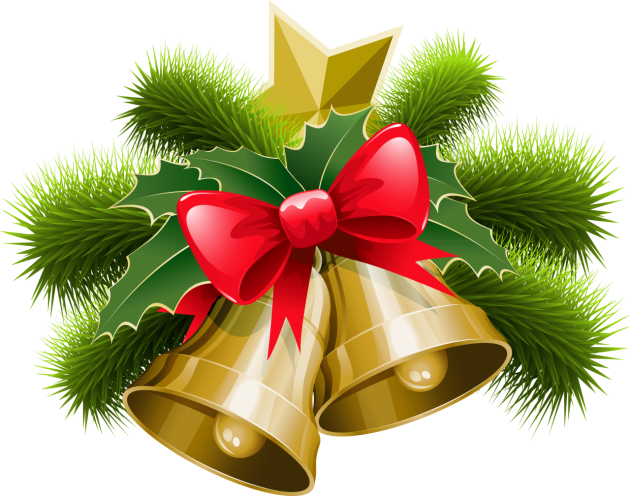 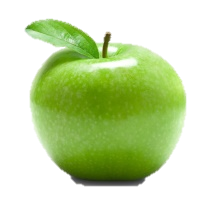 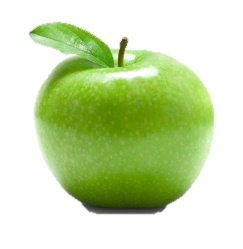 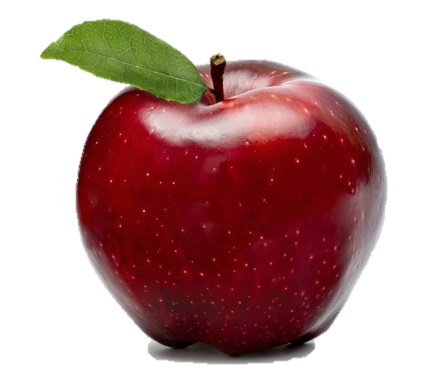 Trò chơi
Hái quả
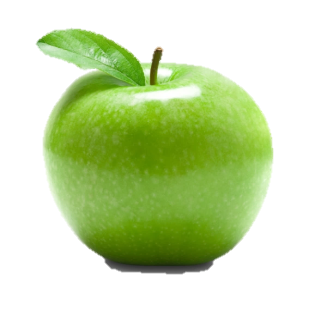 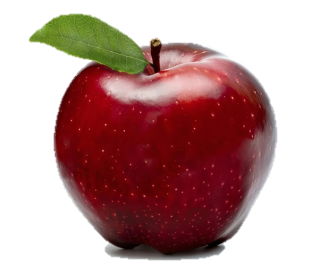 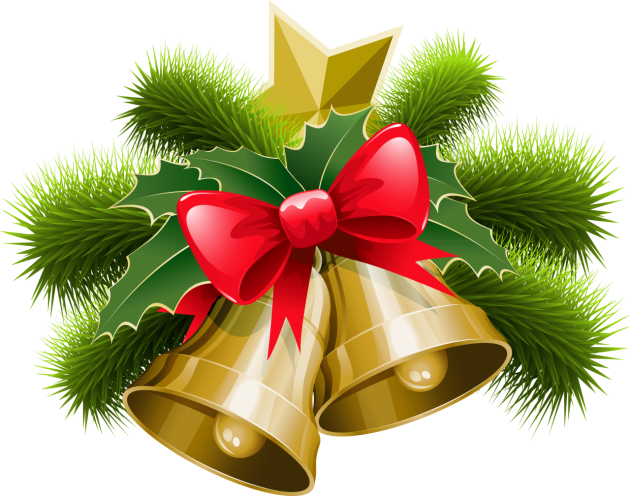 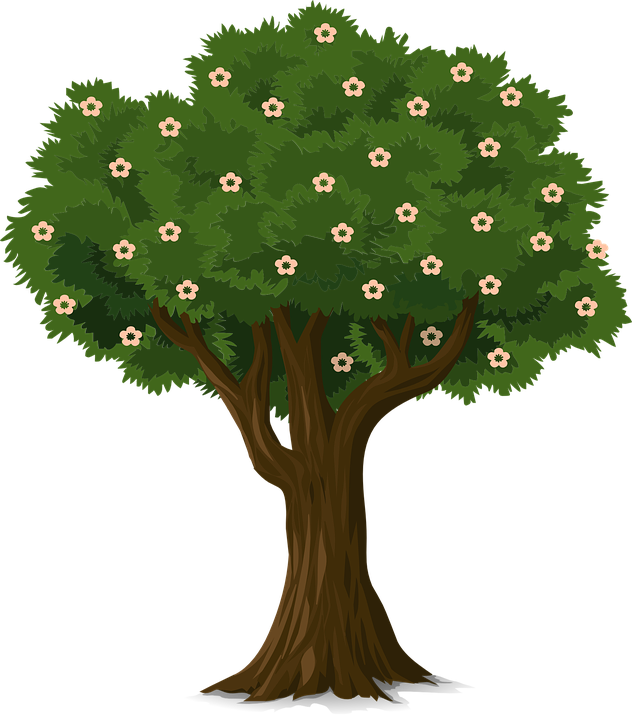 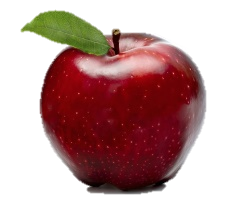 2
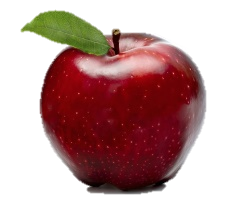 1
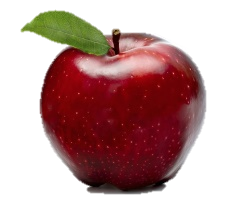 5
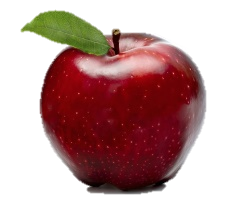 3
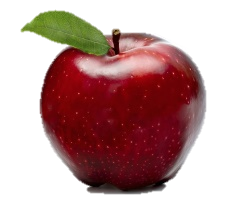 4
0
20
10
30
0
30
10
20
ĐỘI  A
ĐỘI  B
1.Hãy nêu kết quả của các phép tính:
14 : 7 = ?
28 : 7 = ?
42 : 7 = ?
56 : 7 = ?
2
4
6
8
2.Hãy nêu kết quả của các phép tính:
70 : 7 = ?
63 : 7 = ?
35 : 7 = ?
49 : 7 = ?
10
9
5
7
3.Hãy nêu kết quả của các phép tính:
21 : 7 = ?
42 : 7 = ?
56 : 7 = ?
28 : 7 = ?
3
6
8
4
4.Hãy nêu kết quả của các phép tính:
  7 : 7 = ?
49 : 7 = ?
70 : 7 = ?
63 : 7 = ?
1
7
10
9
5.Hãy nêu kết quả của các phép tính:
56 : 7 = ?
28 : 7 = ?
63 : 7 = ?	
35 : 7 = ?
9
4
9
5